VAN HEER TOT KONING
junior
bredaos
kwartierke
3
Historisch Breda
STICHTING i.o.
1327-1350: Van Polanen
junior
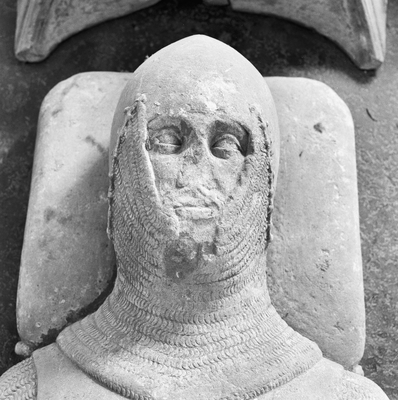 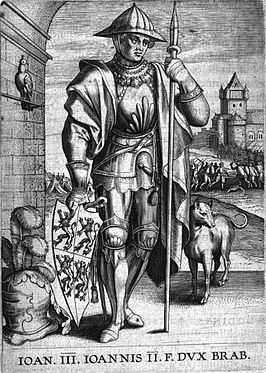 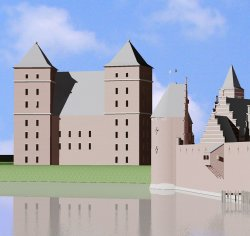 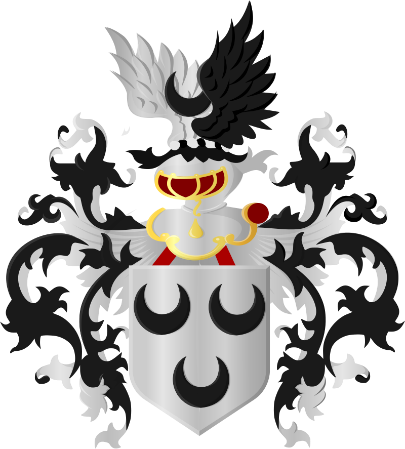 Historisch Breda
1350-1403: Van Polanen
junior
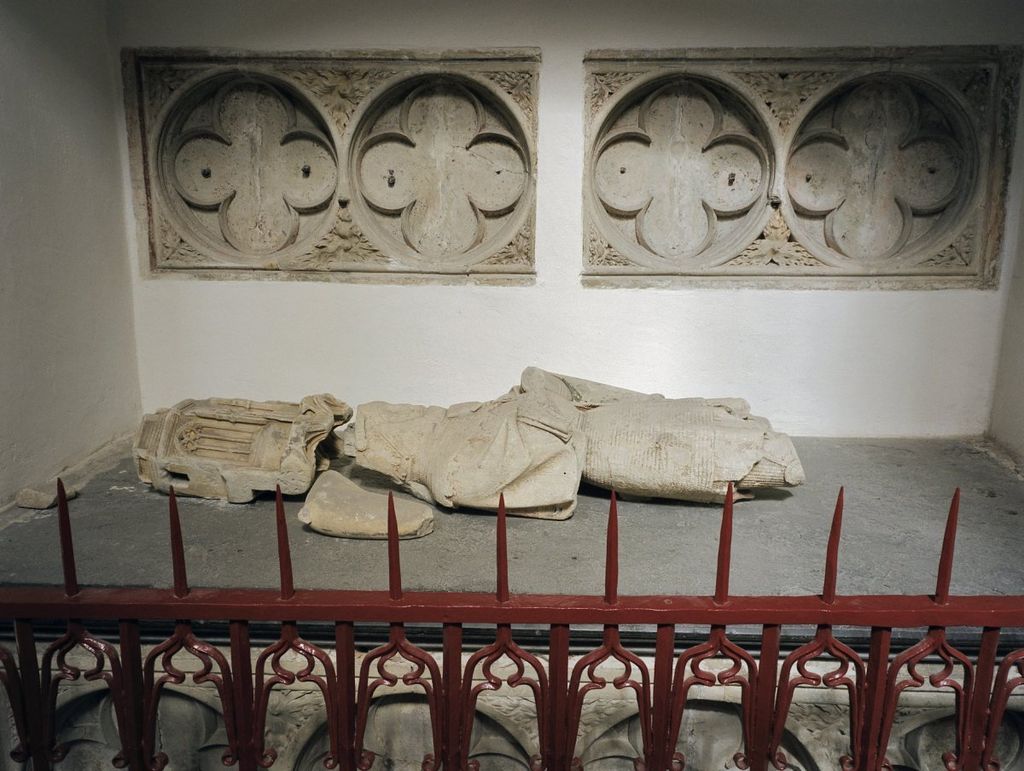 Historisch Breda
vanaf 1403: Nassau
junior
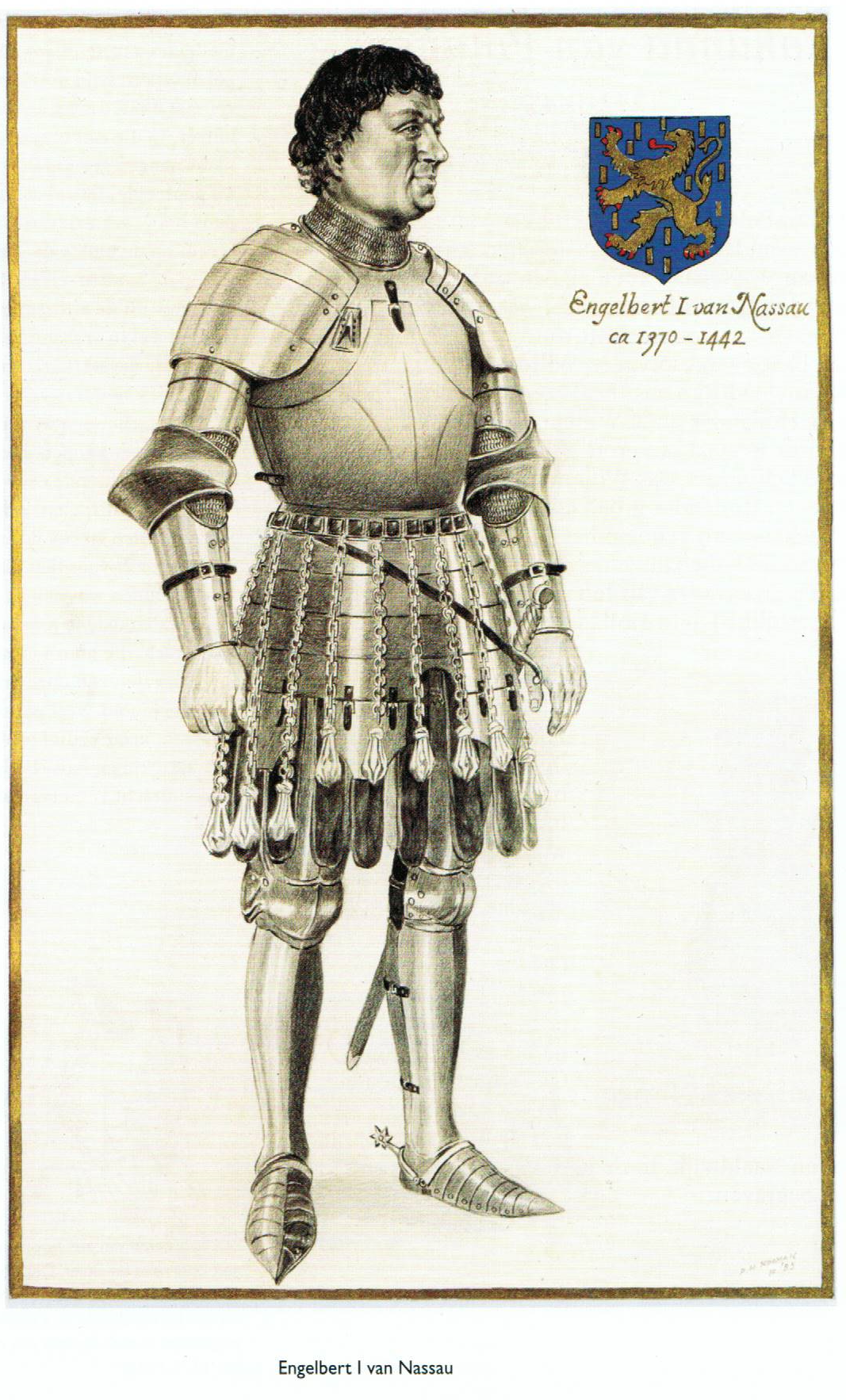 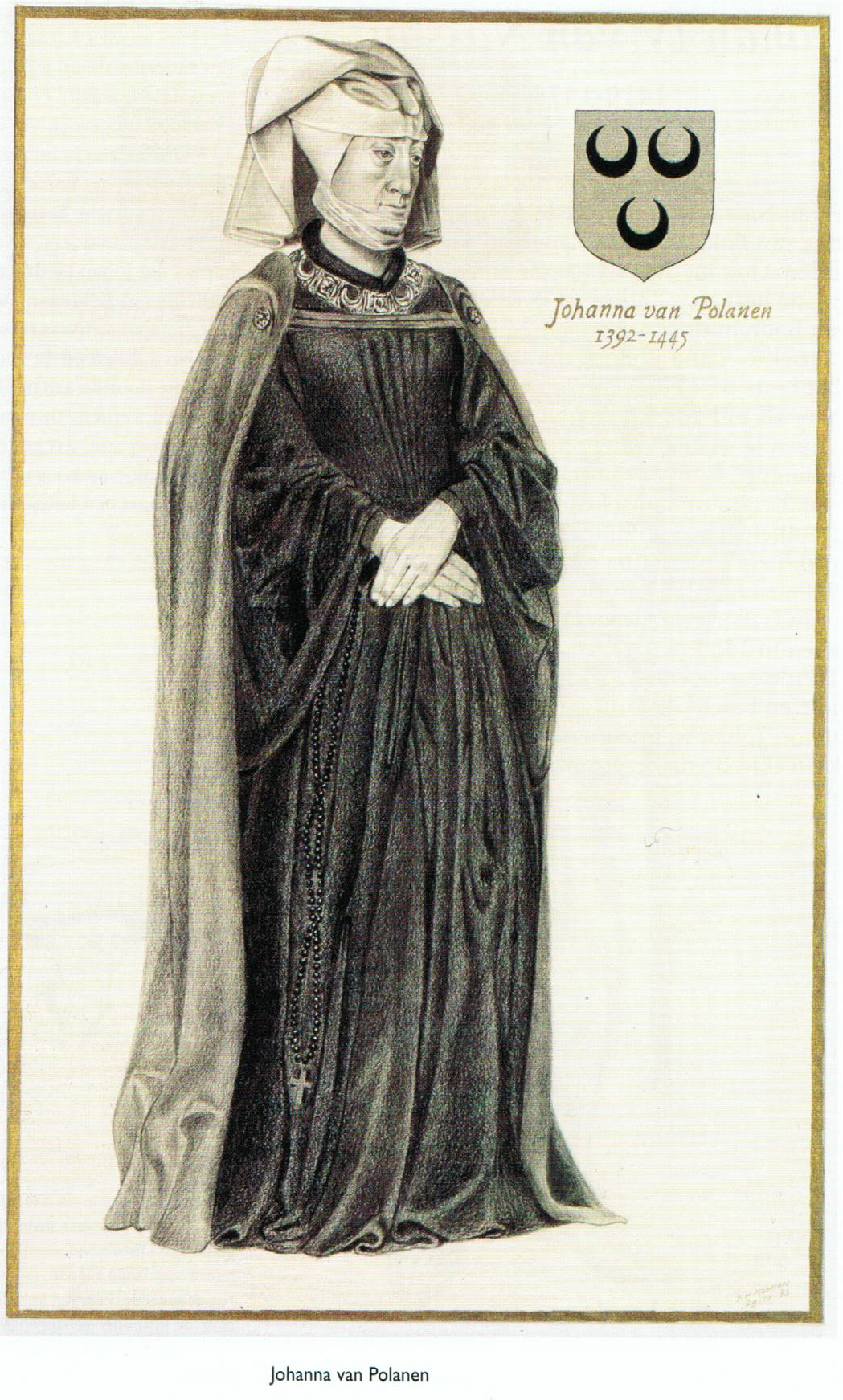 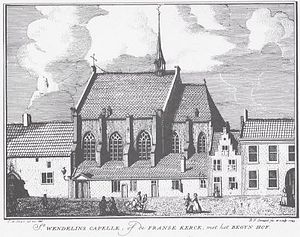 Historisch Breda
Nassau
junior
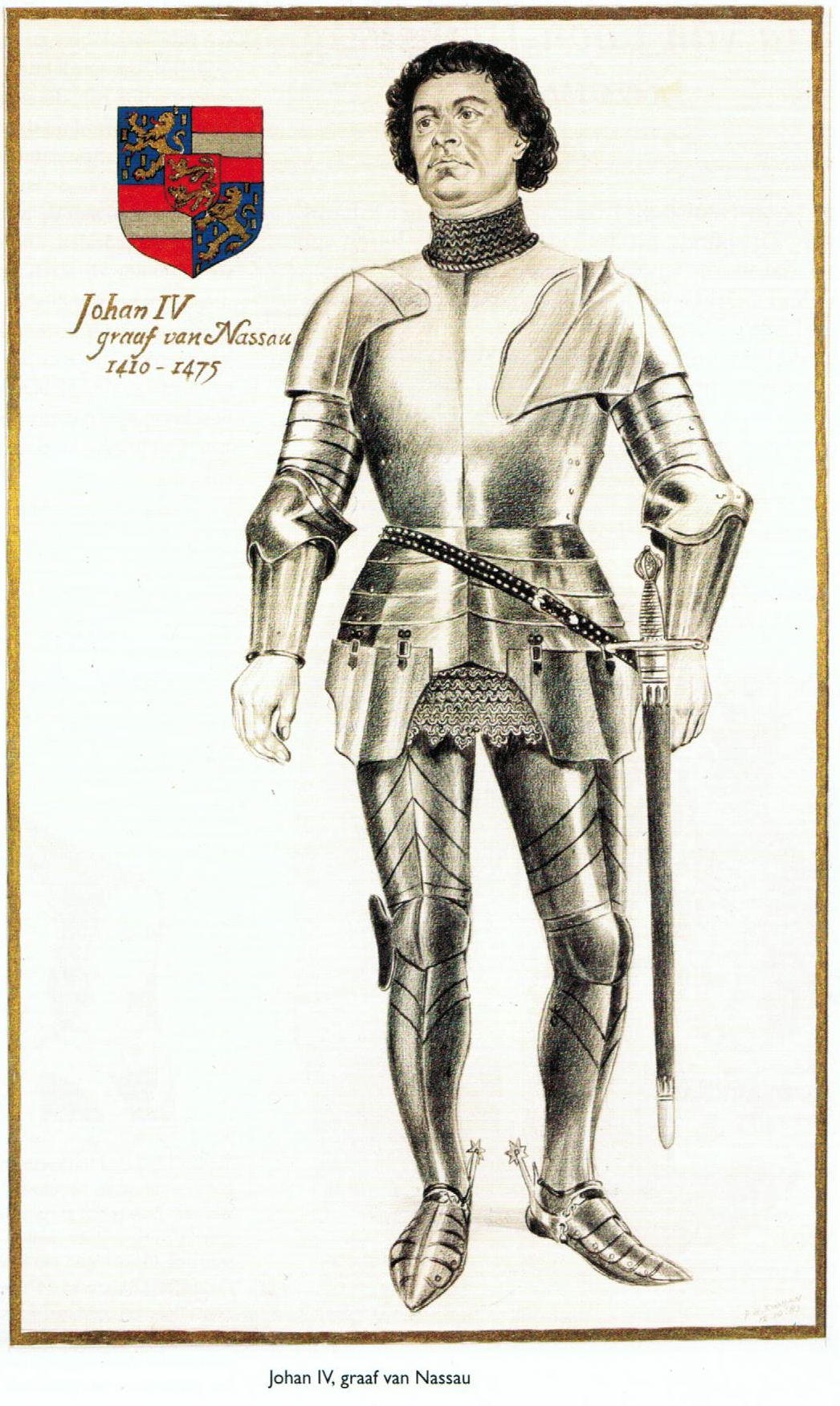 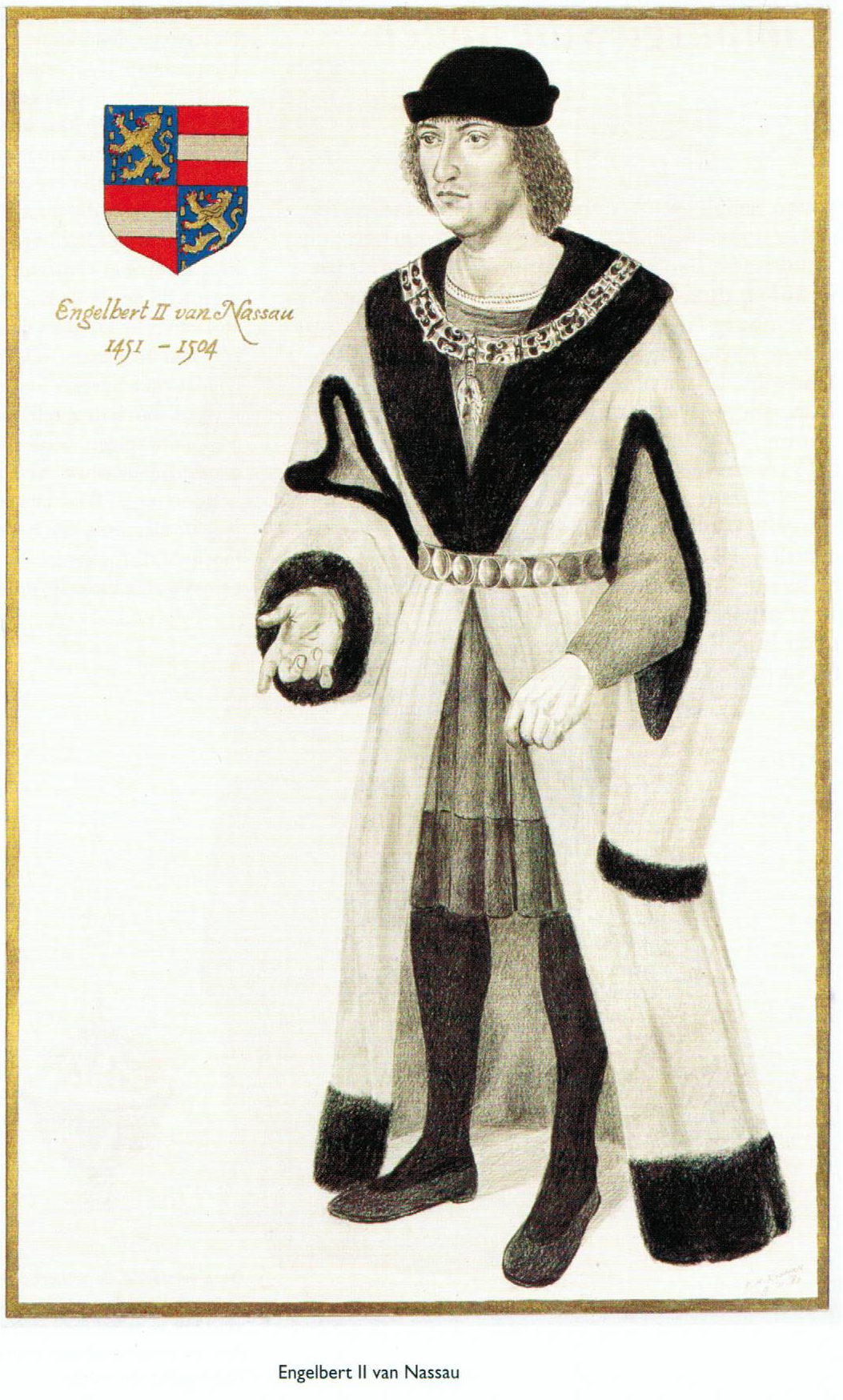 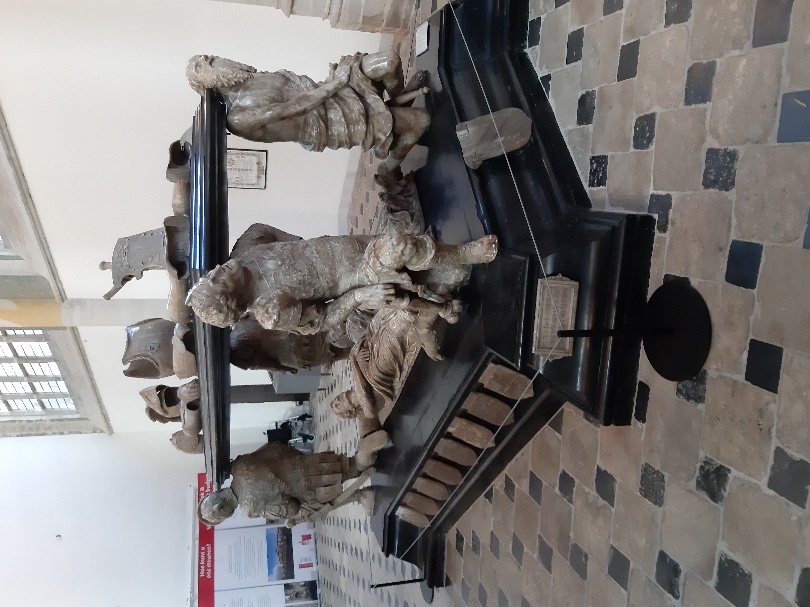 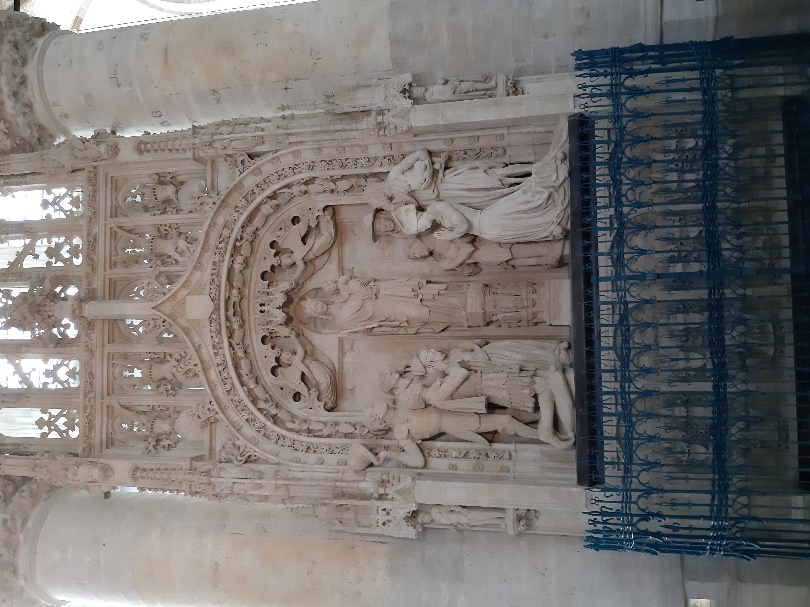 Historisch Breda
Graaf Hendrik III van Nassau
junior
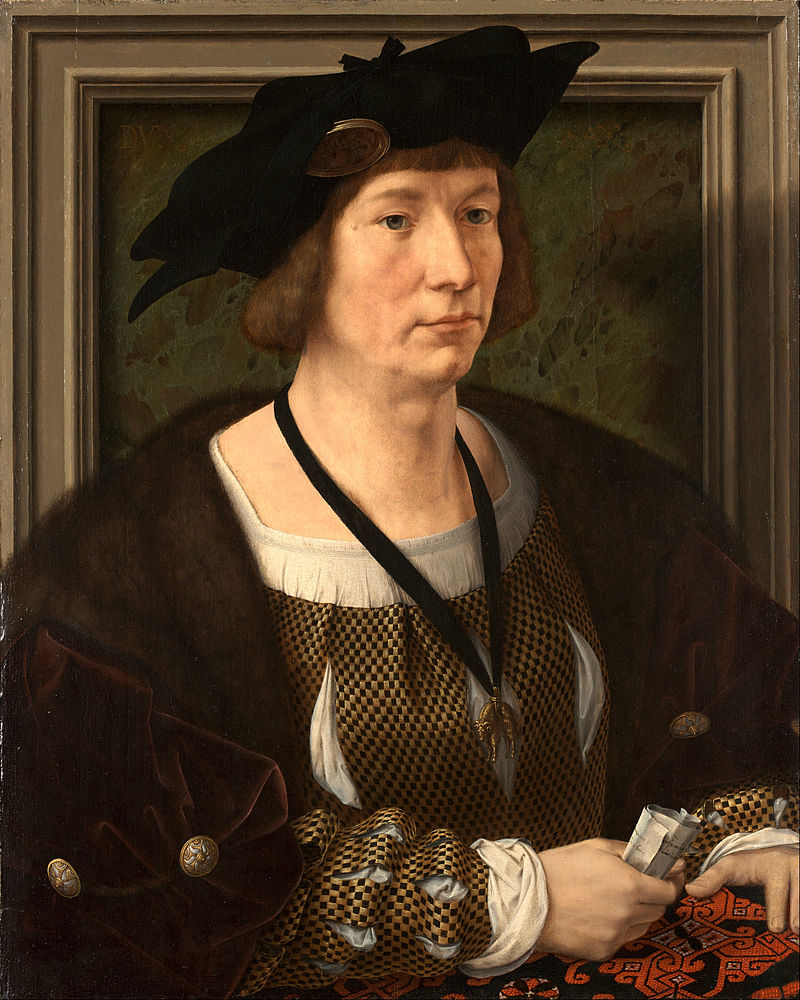 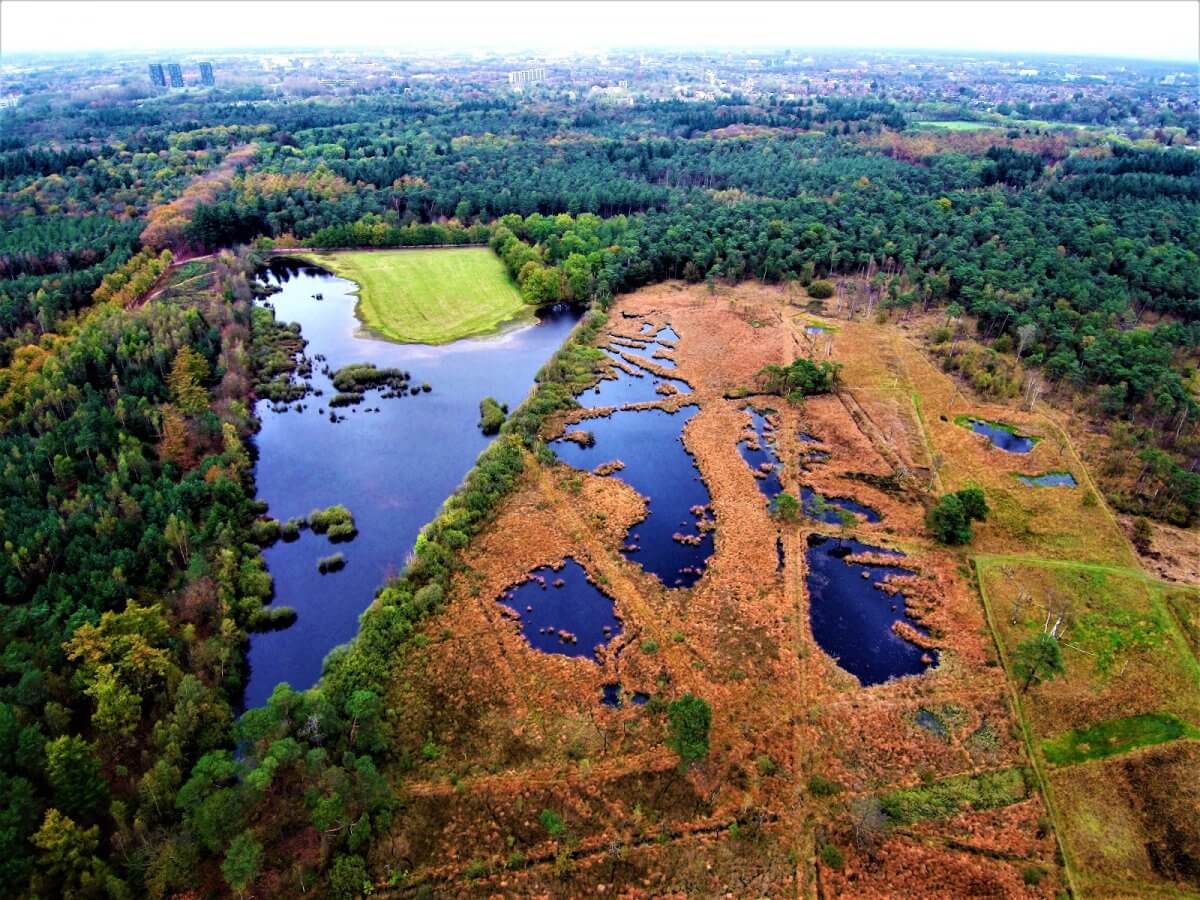 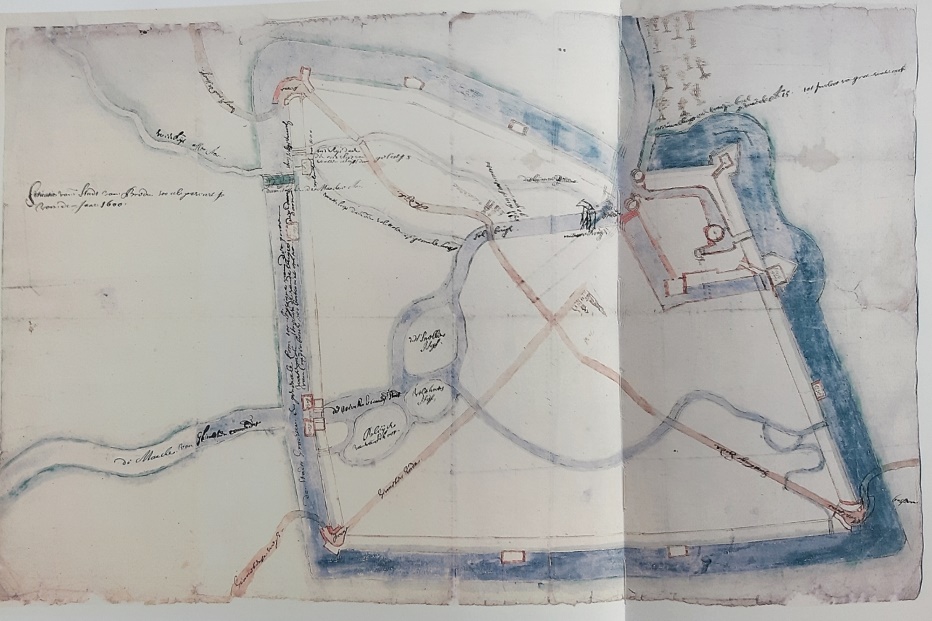 Historisch Breda
Graaf Hendrik III van Nassau
junior
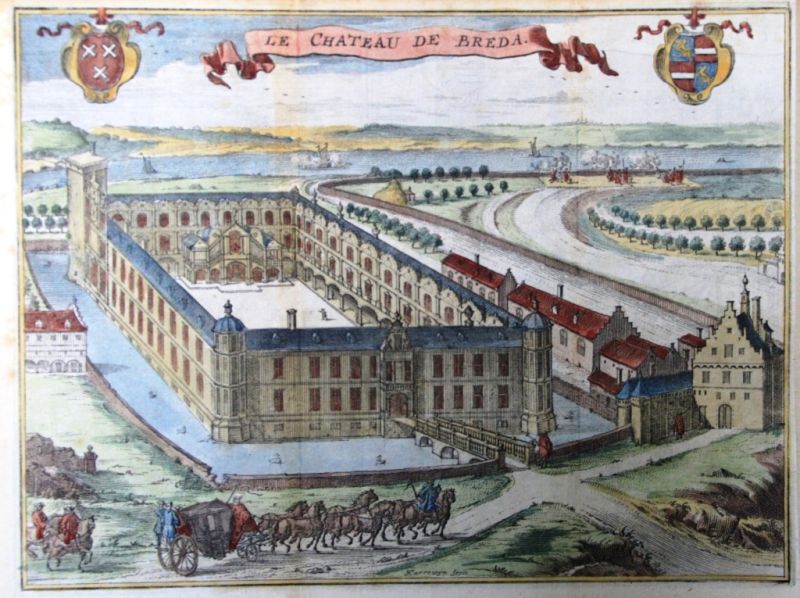 Historisch Breda
Reinier van Nassau / René de Chalon / 
René van Oranje-Nassau
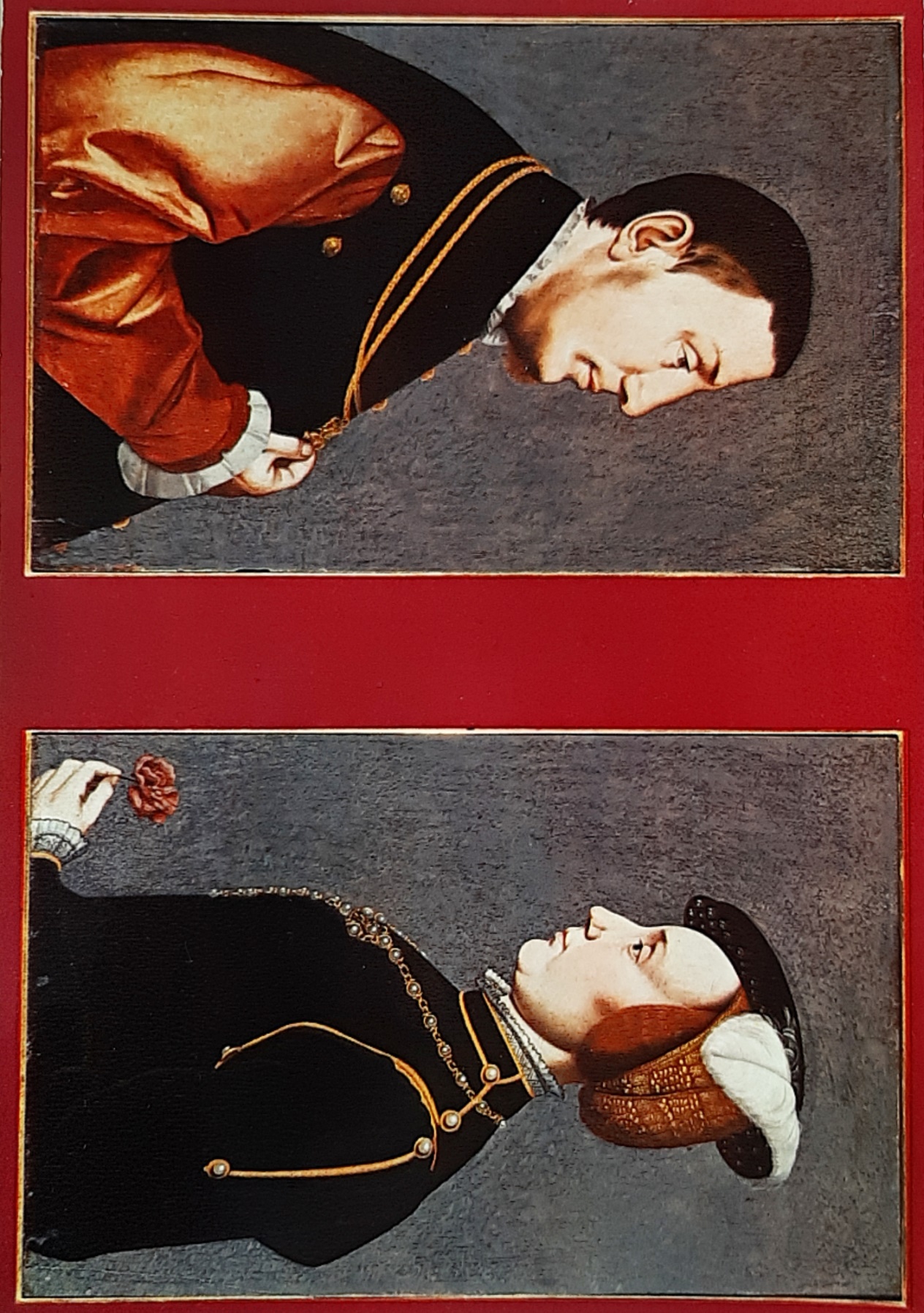 junior
Historisch Breda
Willem van Oranje-Nassau
junior
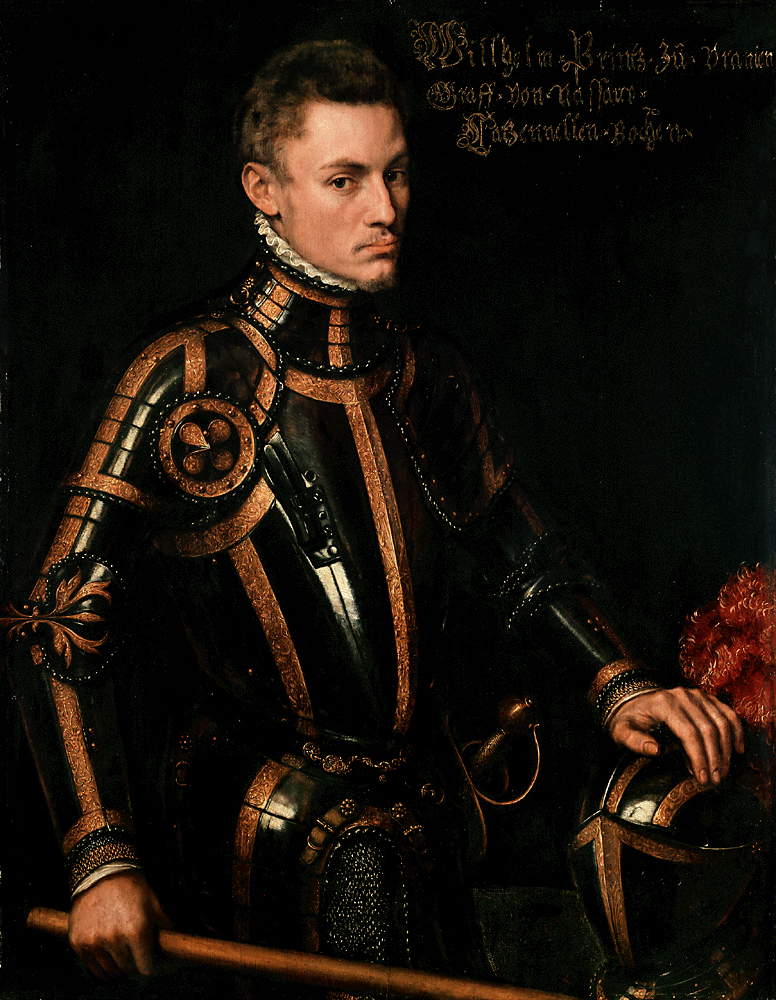 Historisch Breda
1584-1650
junior
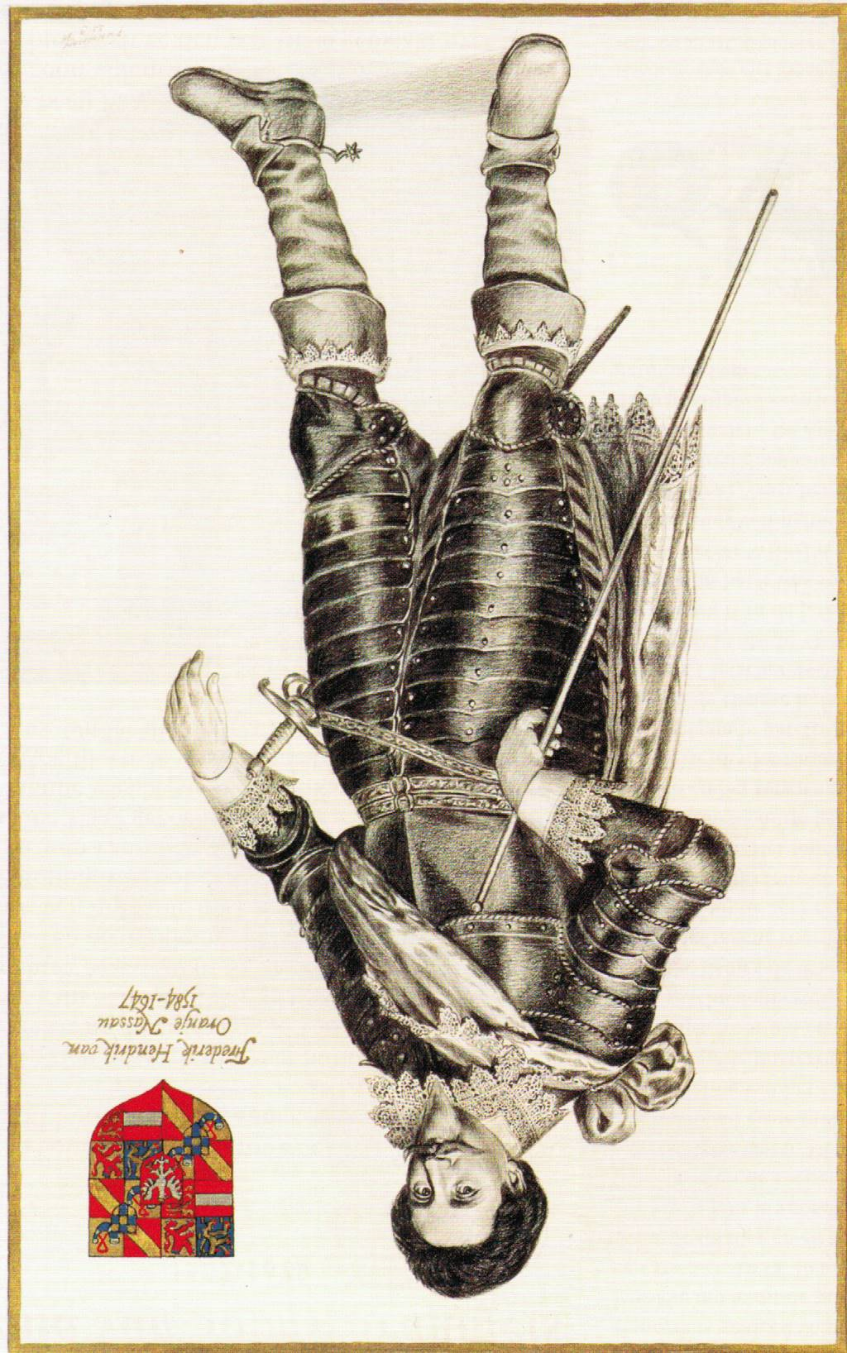 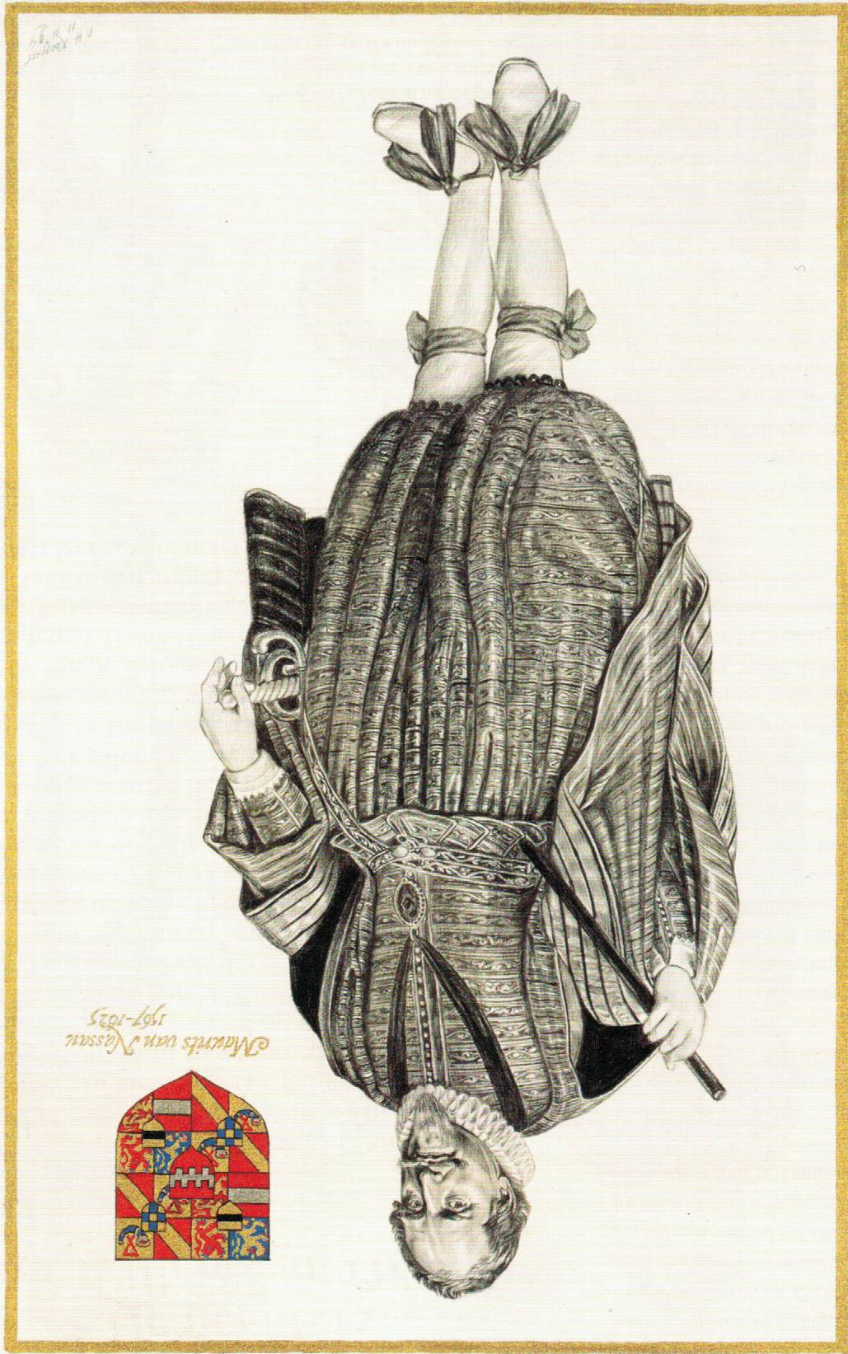 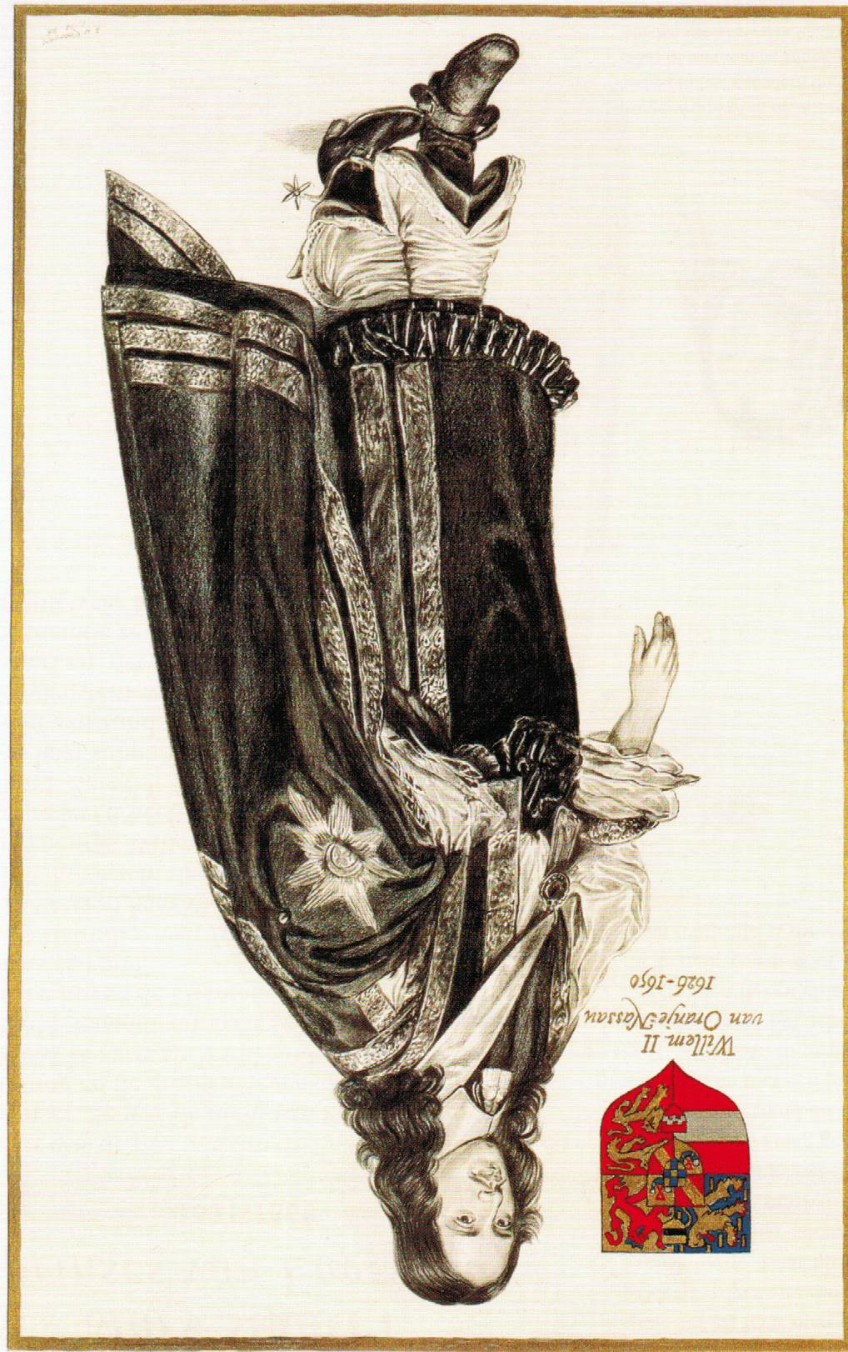 Historisch Breda
1650-1702: koning-stadhouder Willem III
junior
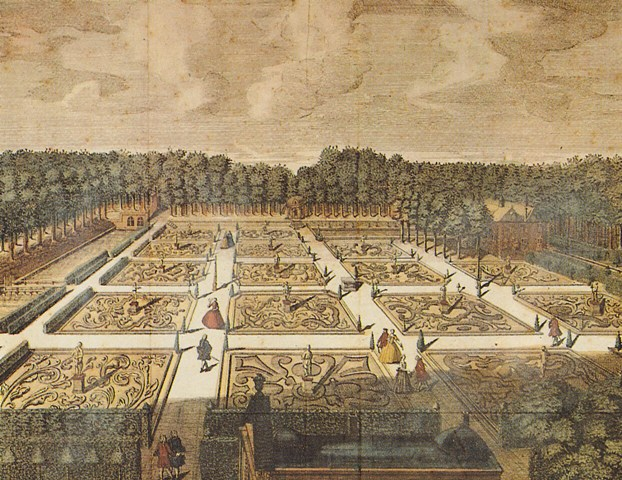 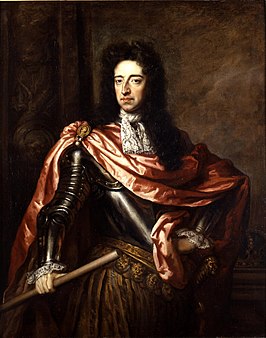 Historisch Breda
einde bredaos kwartierke 3
junior
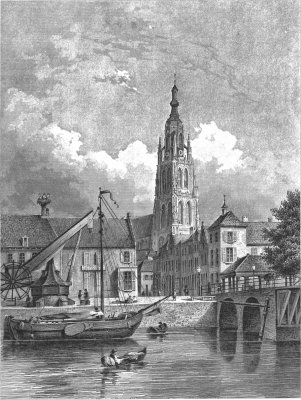 © 2020 Gerald Dalinghaus
Historisch Breda